Le Liban
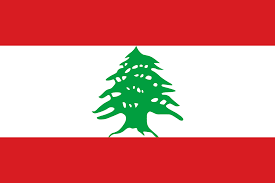 Par Raphael, Matteo et Pierre
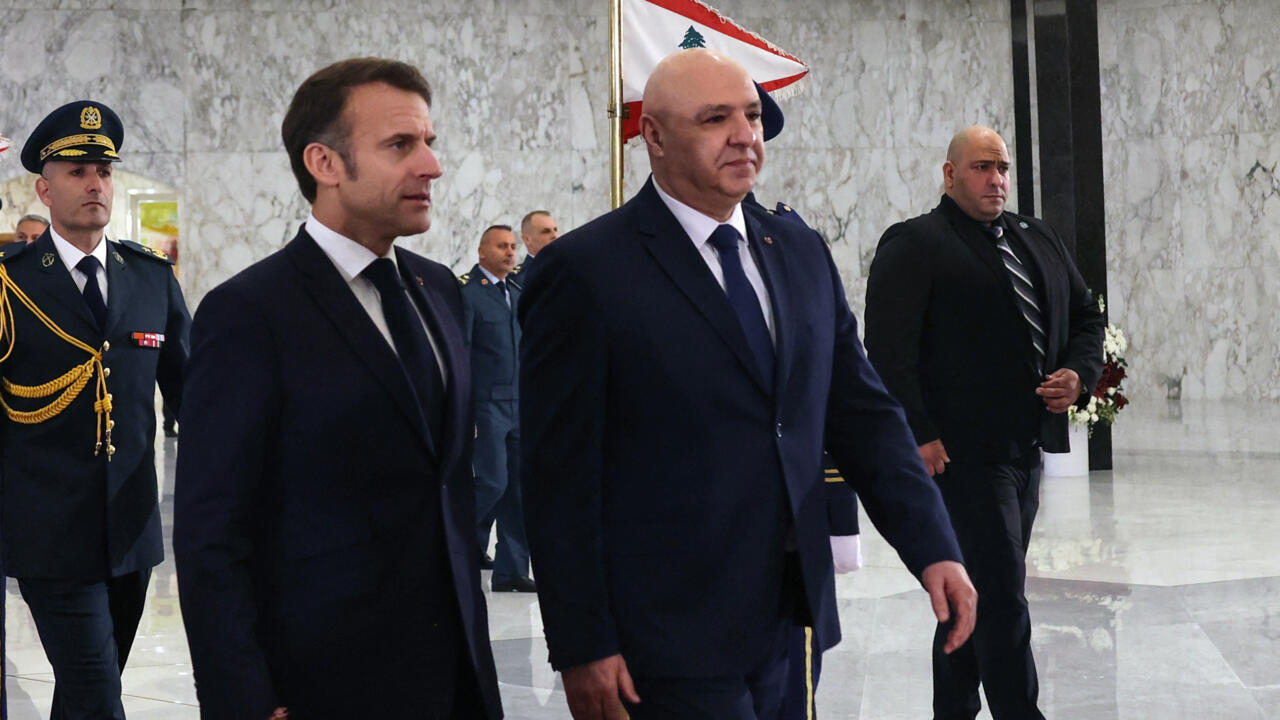 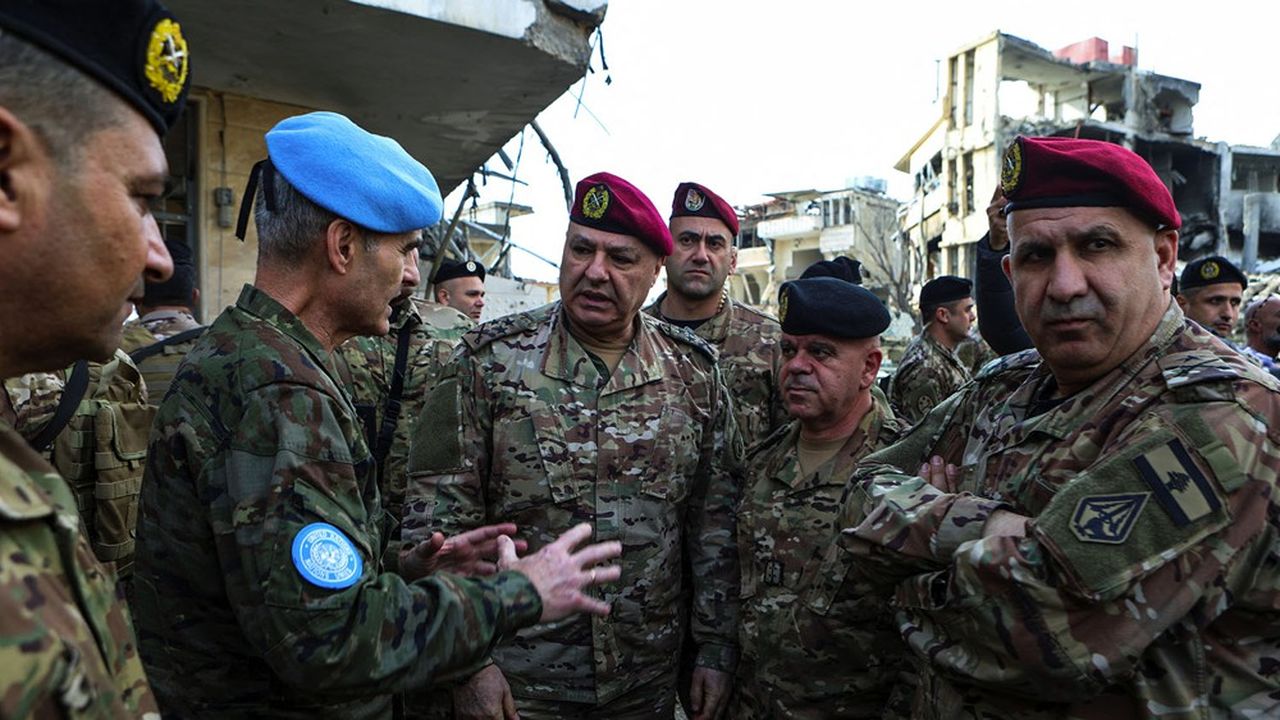 Sommaire
I. Panorama général du Liban 
II. Les crises auxquelles fait face le Liban 
III. Les conflits avec Israel
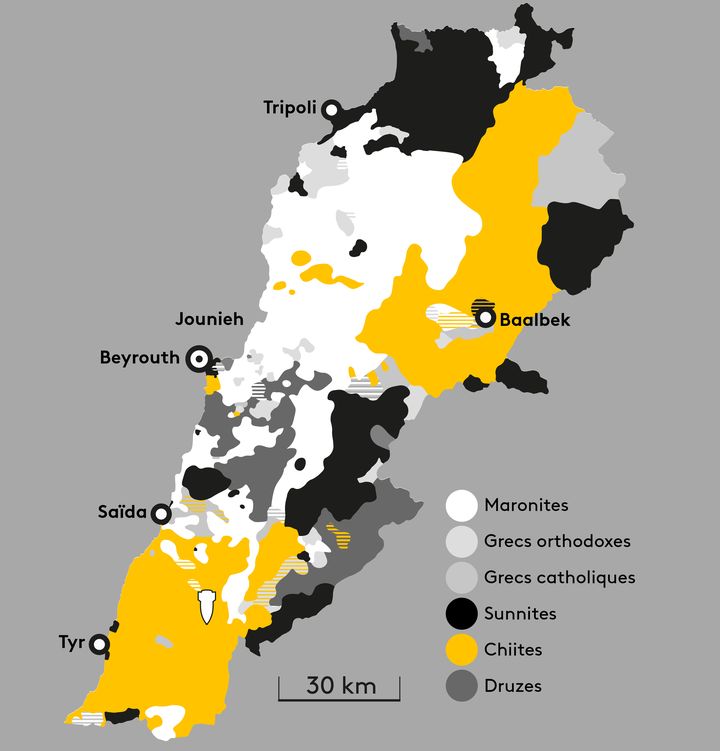 I. Panorama général du Liban
Environ 6,6 millions d’habitants
Forte diversité culturelle 
Mandat français de la SDN entre 1920 et 1943 
Système confessionnel
Guerre civile entre 1975 et 1989
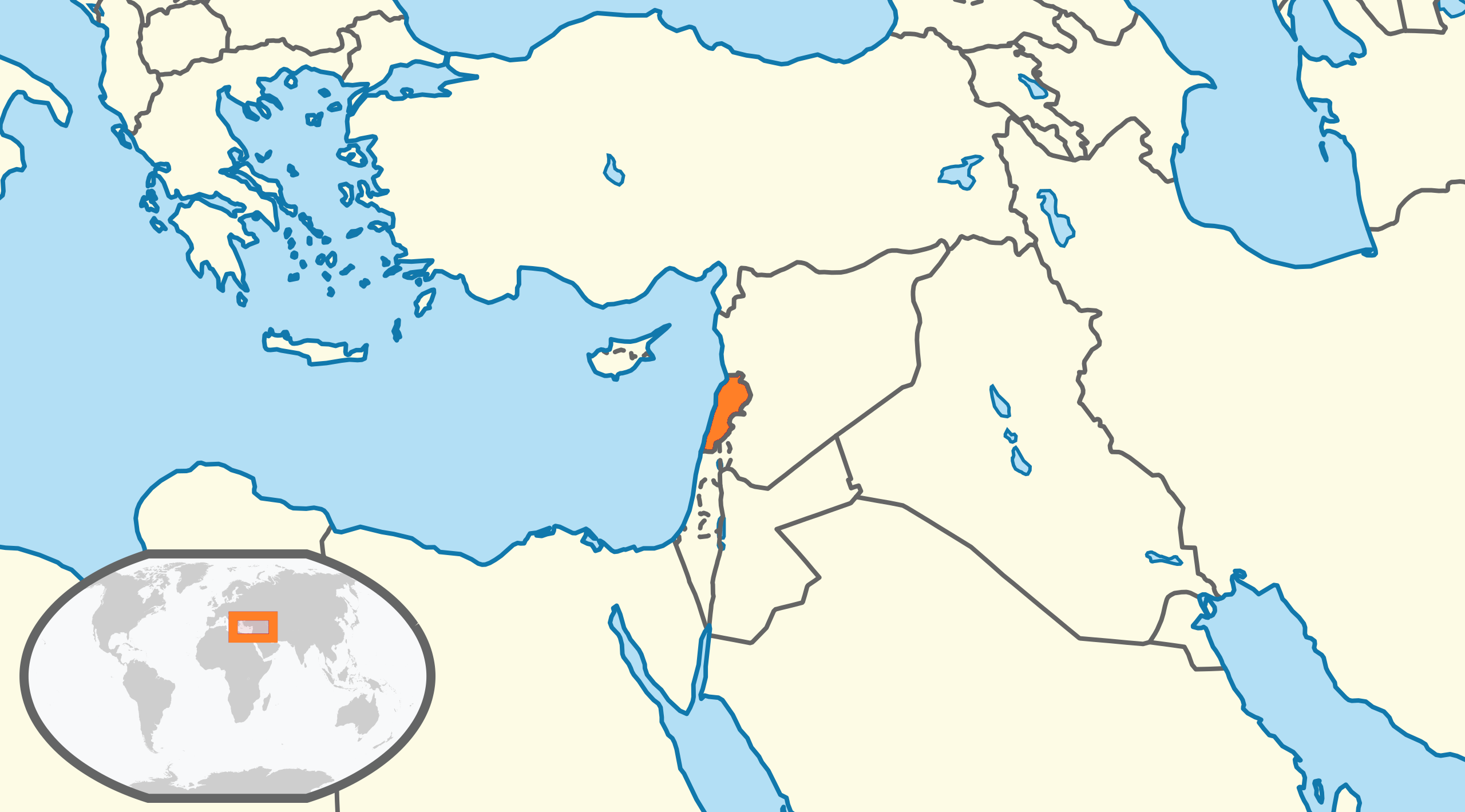 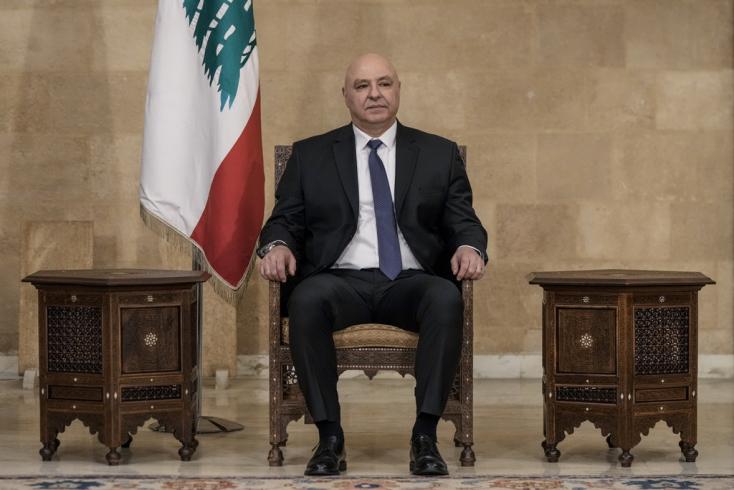 II. Les crises auxquelles fait face le Liban a) L’impasse politique
Joseph Aoun élu président le 9 janvier 2025 après 2 années sans président
Quorum pas atteint 
Mouvement Amal
Affaiblissement du Hezbollah 
Pressions internationales
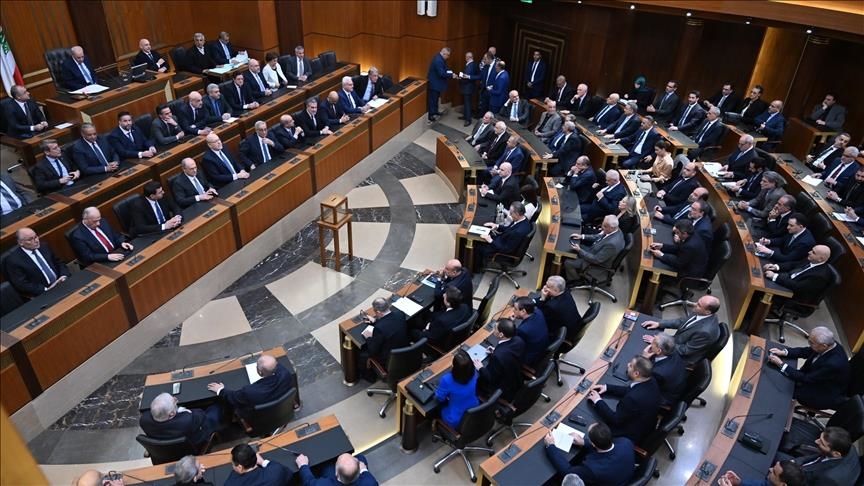 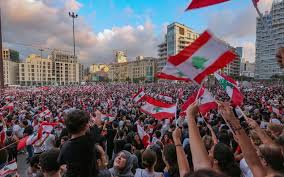 II. Les crises auxquelles le Liban fait faceb) La crise économique
Crise économique depuis 2019
Livre libanaise à perdu 90% de sa valeur
Crise des services publics
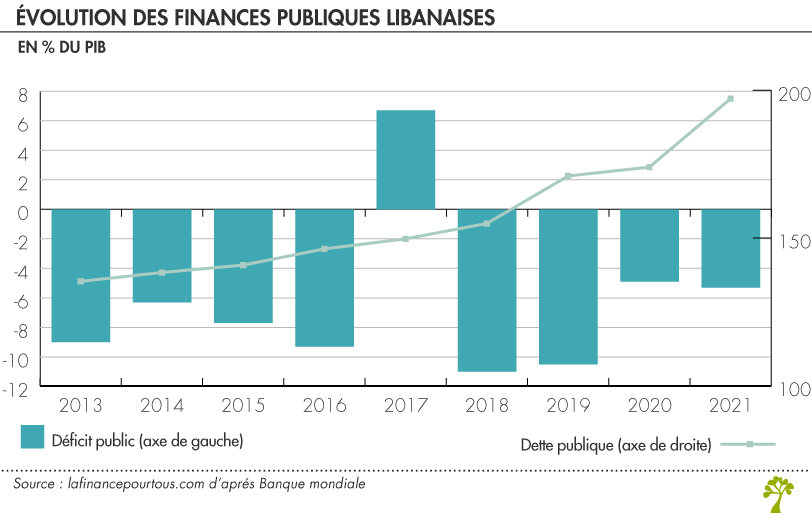 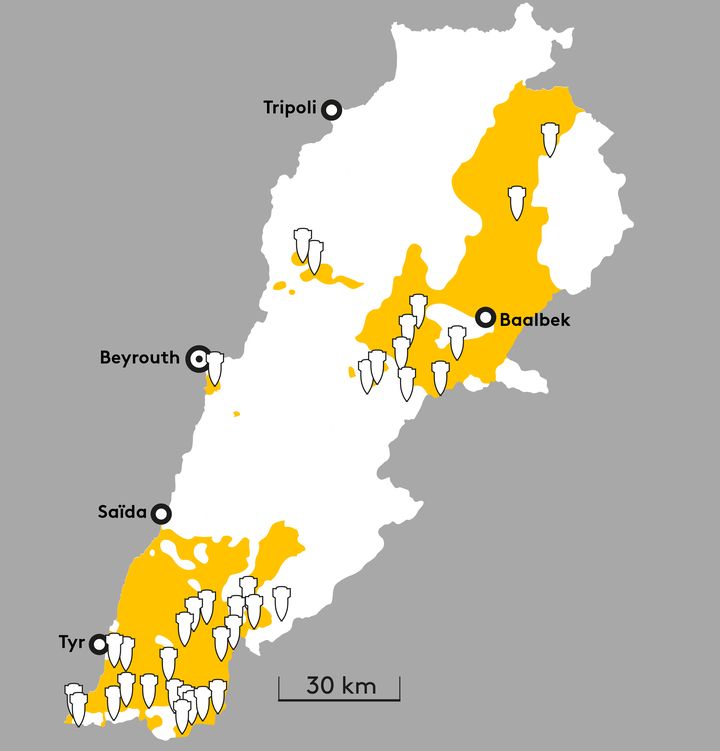 III. Les conflits avec Israël
1982 : Israël envahi le Liban 
1983 : paix signée entre les 2 pays 
2000 : Israël se retire du Liban 
2006 : cessez-le-feu
Retour des tensions après l’attaque du 7 Octobre 
Nouveau cessez-le-feu en novembre 2024 prolongé jusqu’au 18 février
Cibles israéliennes au Liban depuis septembre 2024
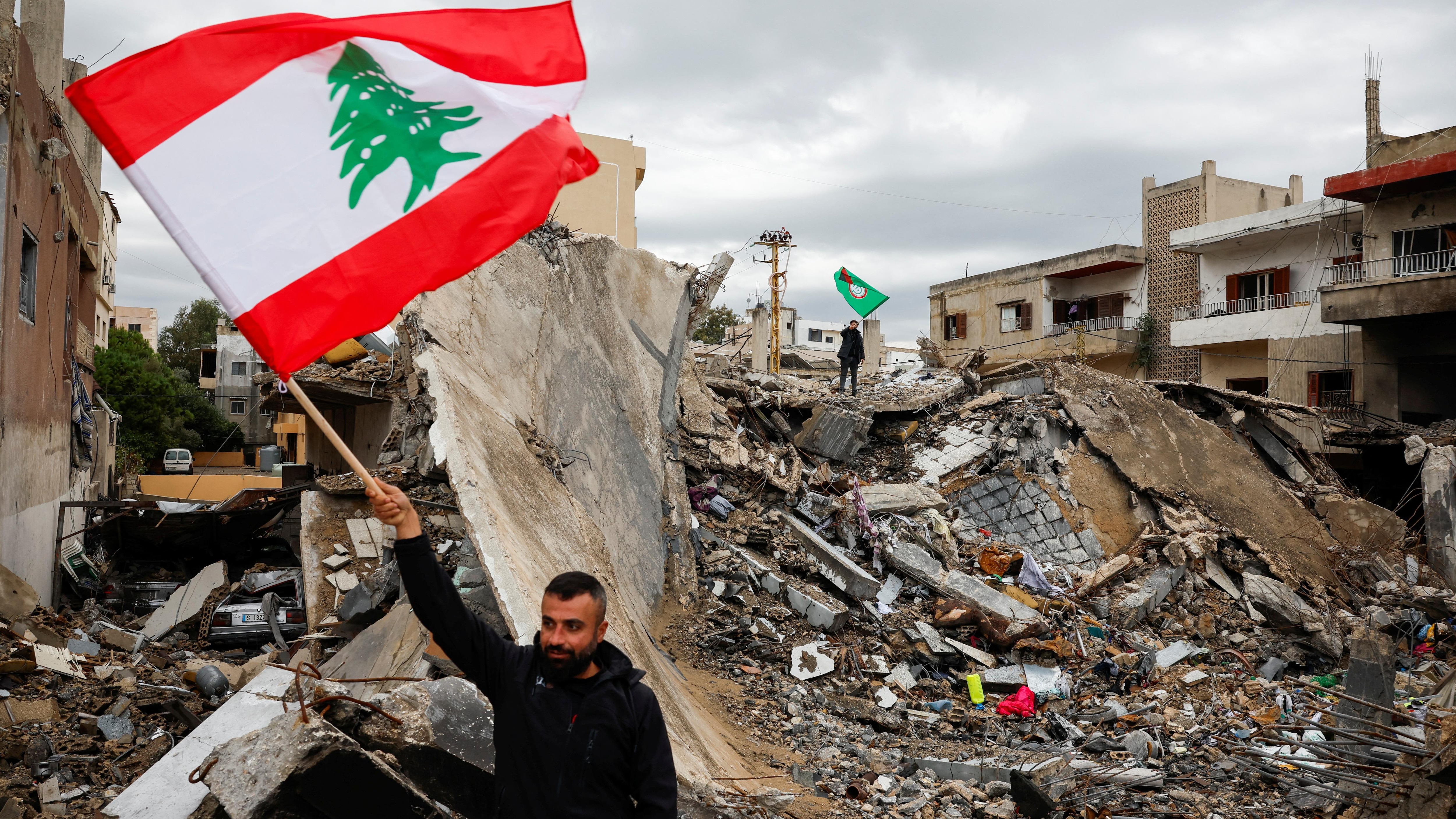 Conclusion